APERTURA DE LA CALOTA. OBTENCIÓN DEL ENCÉFALO

OPENING OF THE SHELL. OBTAINING THE ENCEPHALON
Jose R Sañudo, Sara Quiñones
Department of Anatomy and Embryology, School of Medicine, Complutense University of Madrid, Madrid, Spain
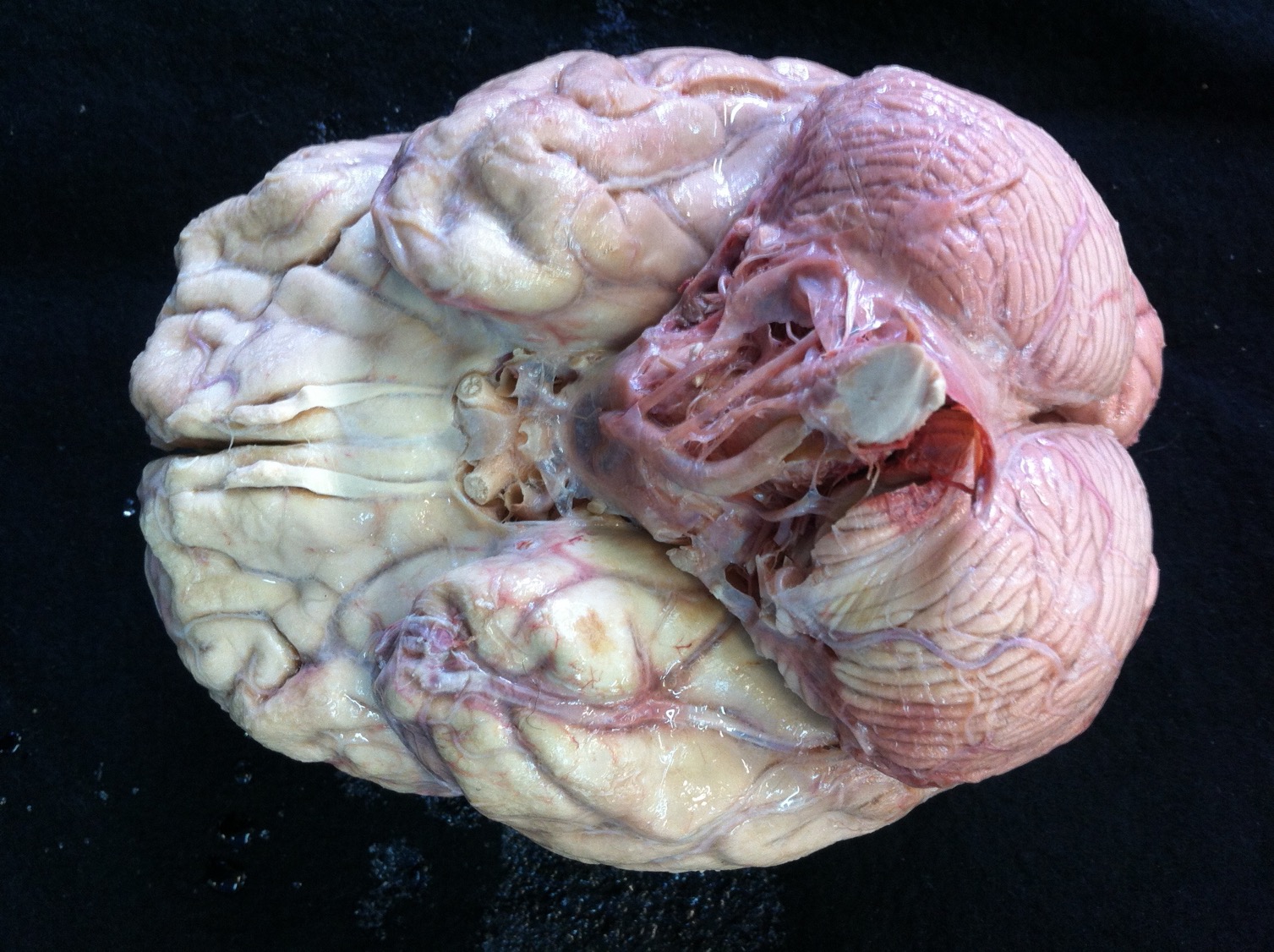 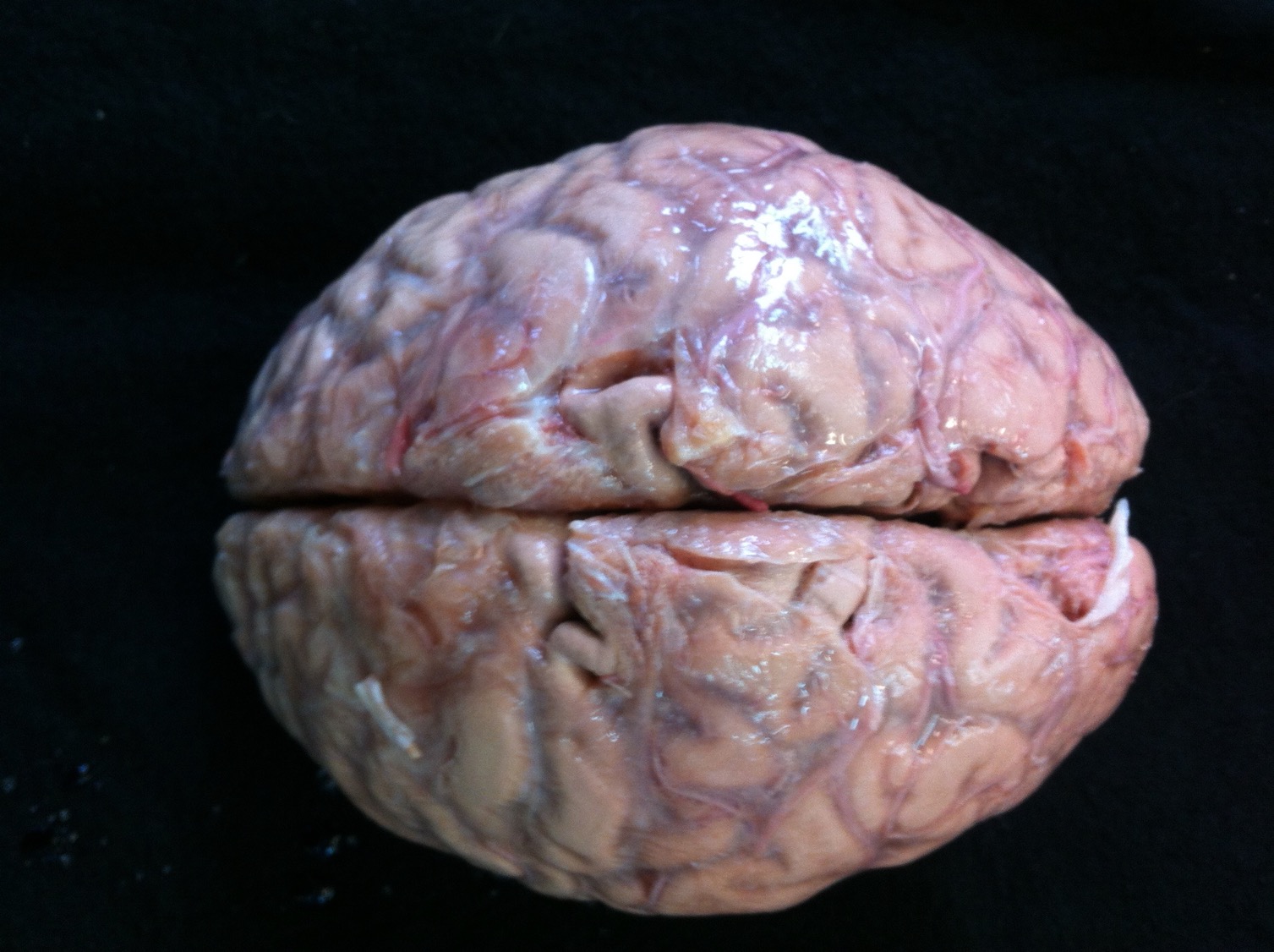 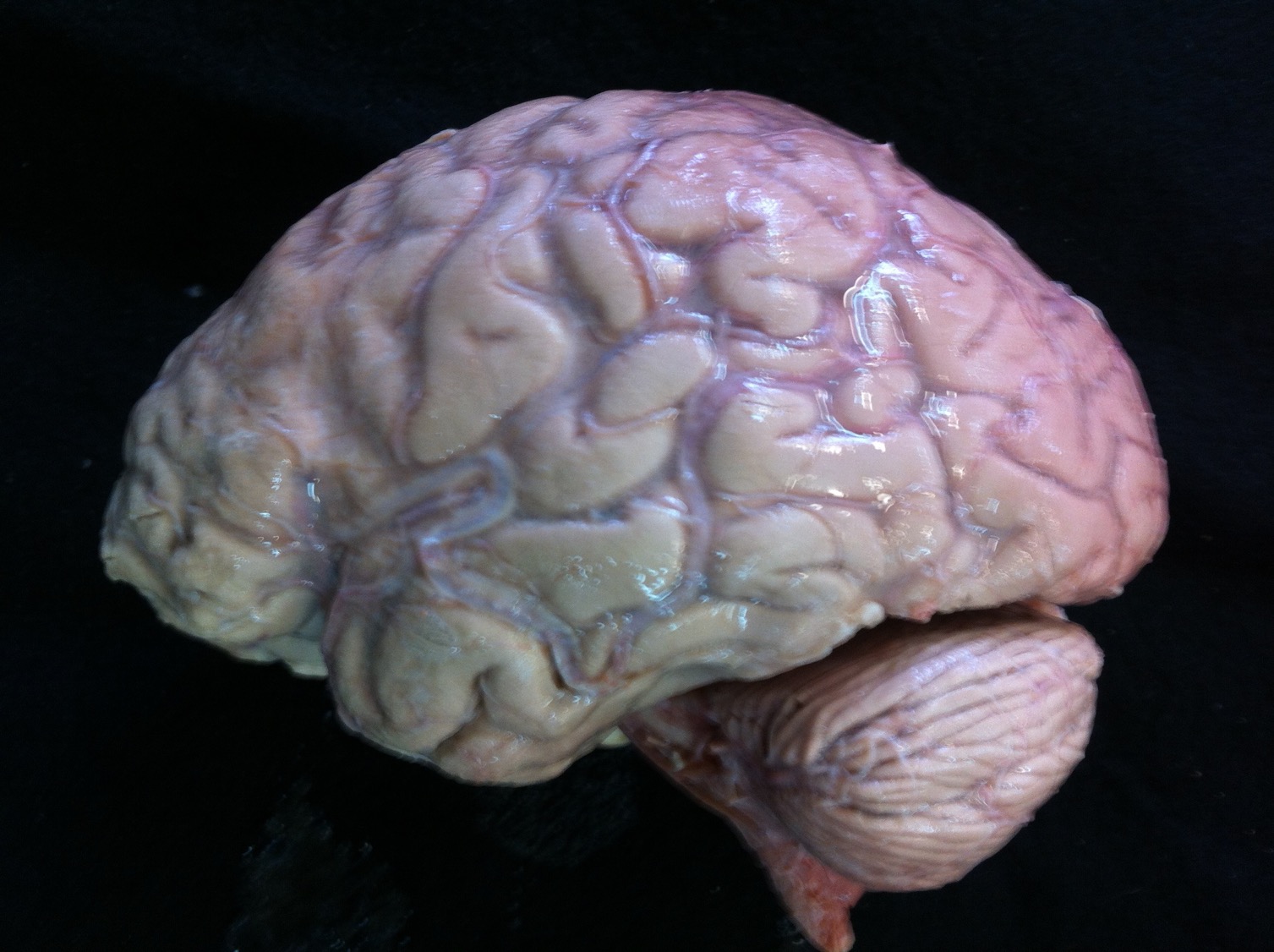 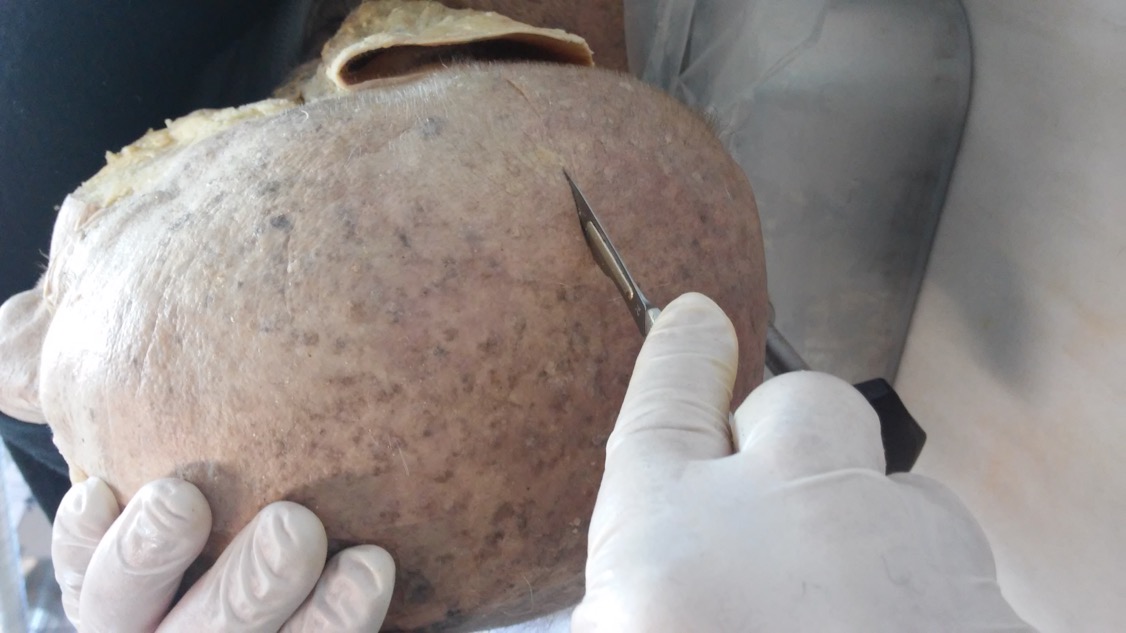 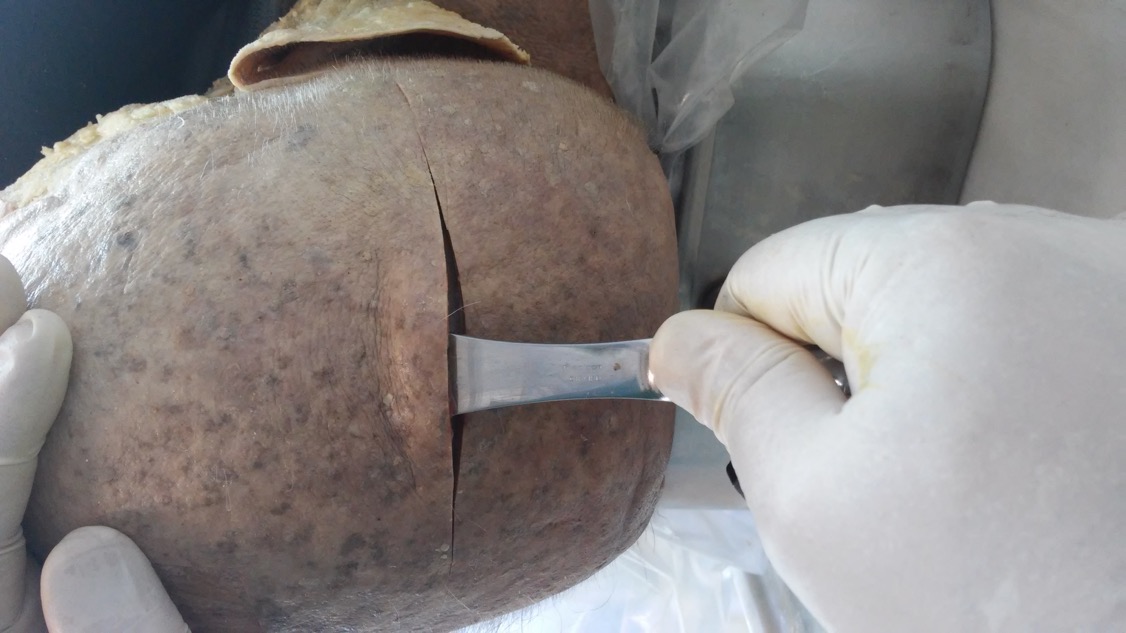 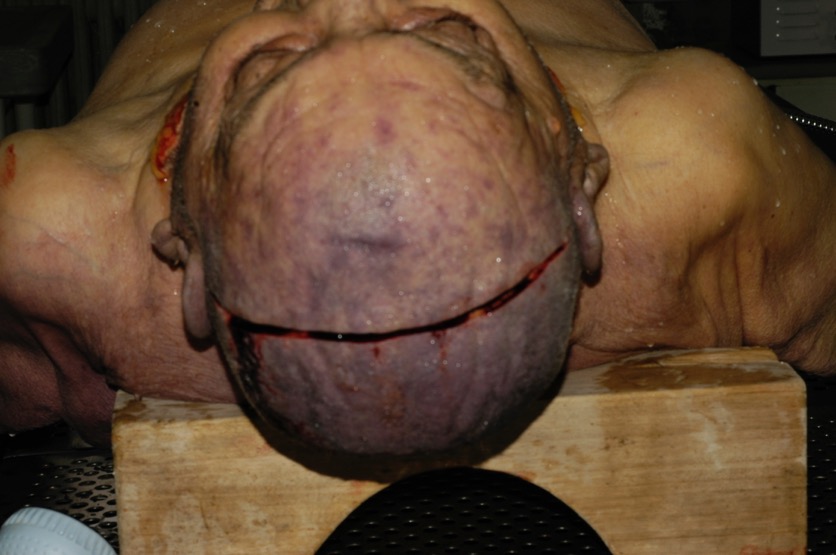 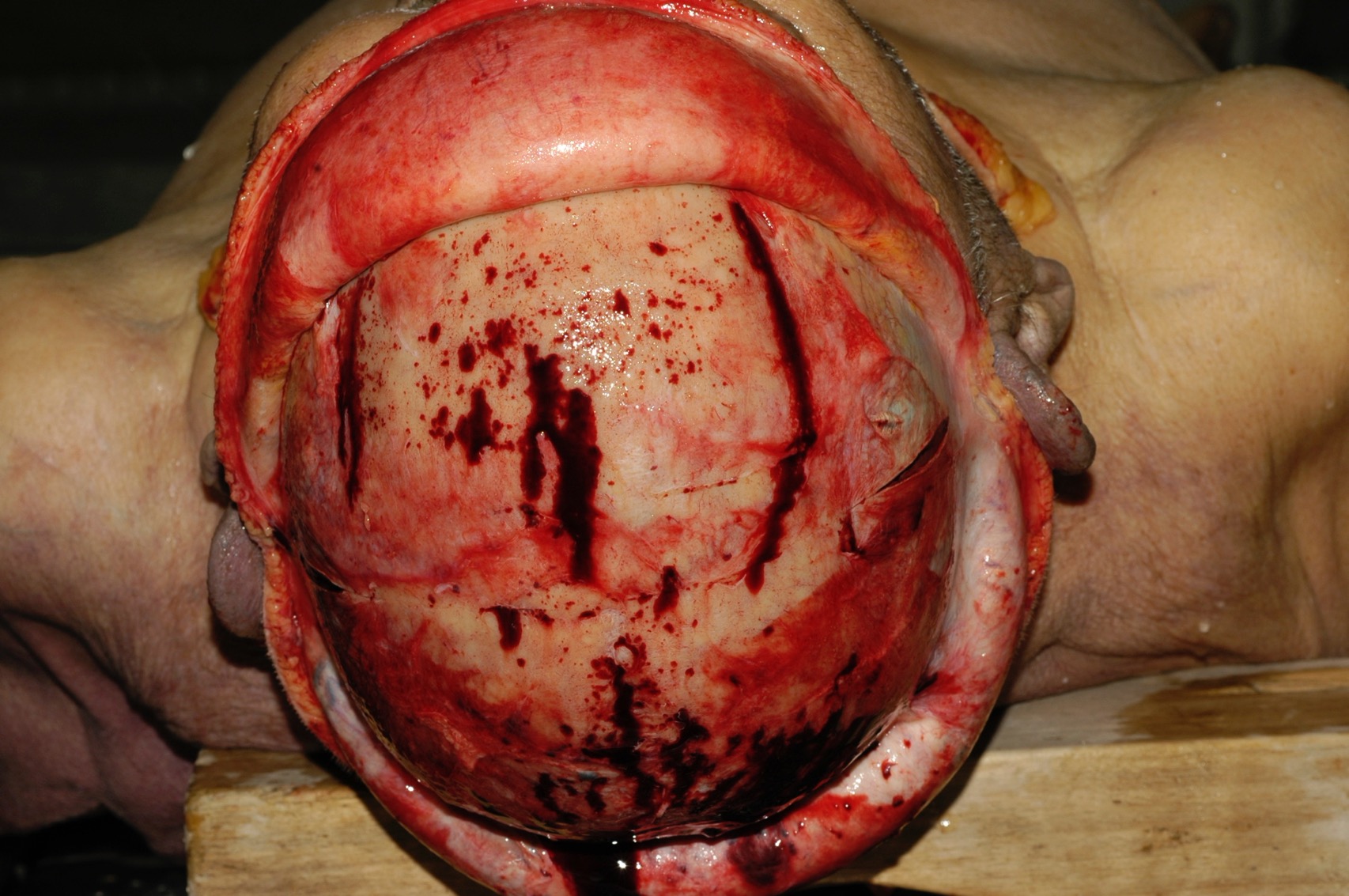 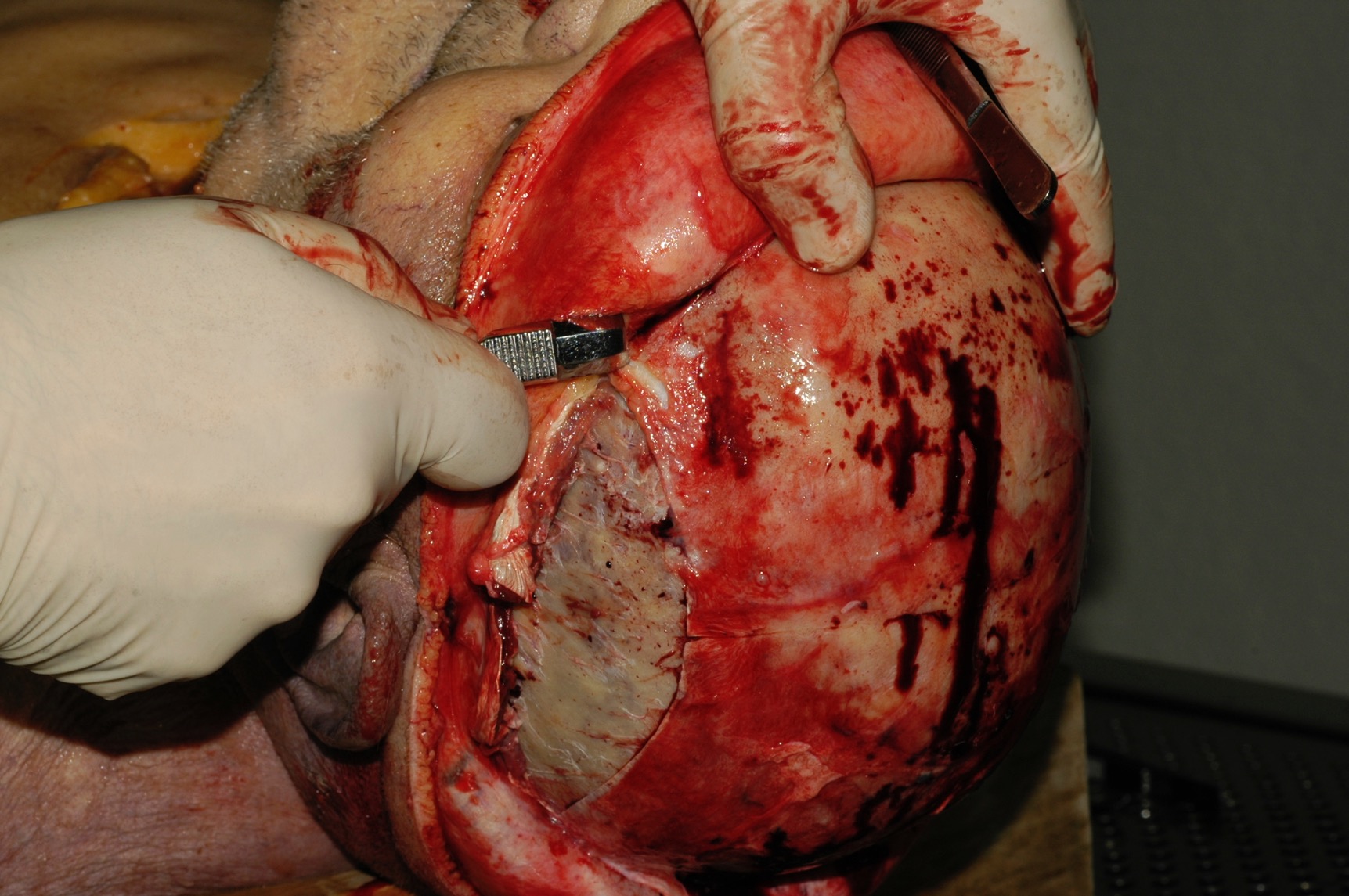 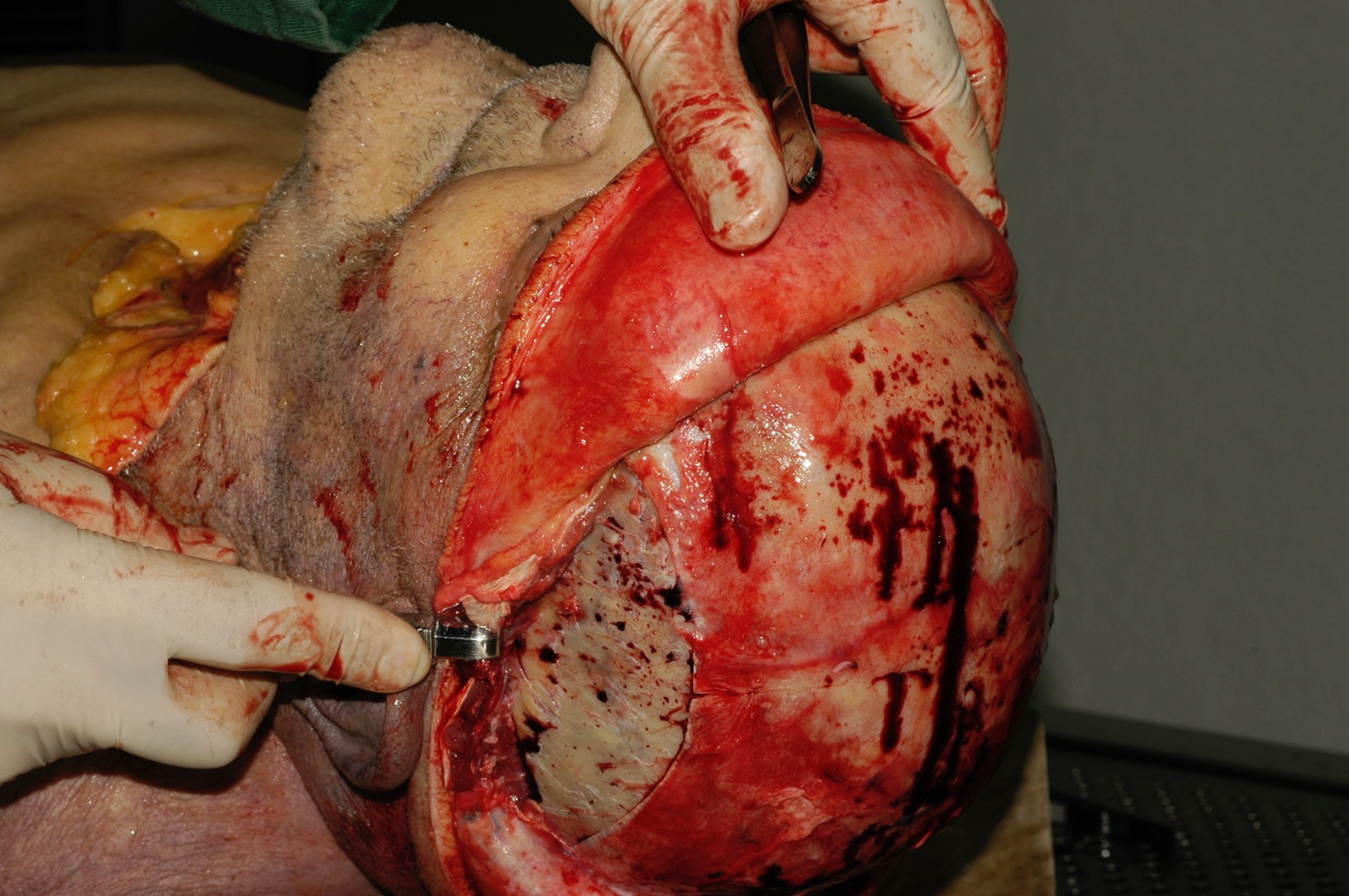 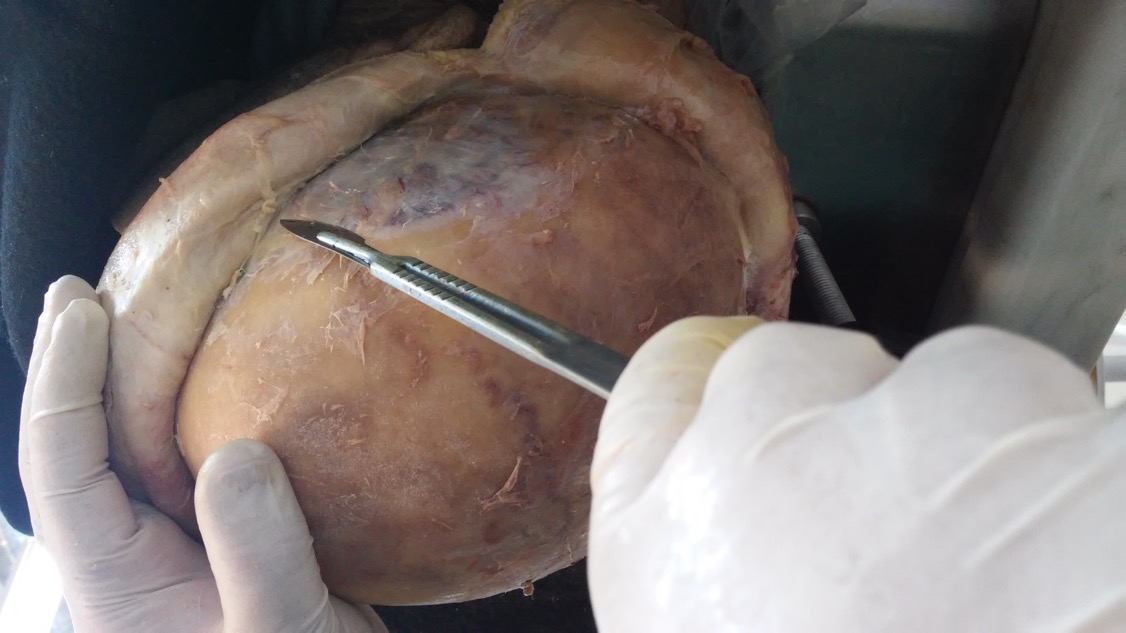 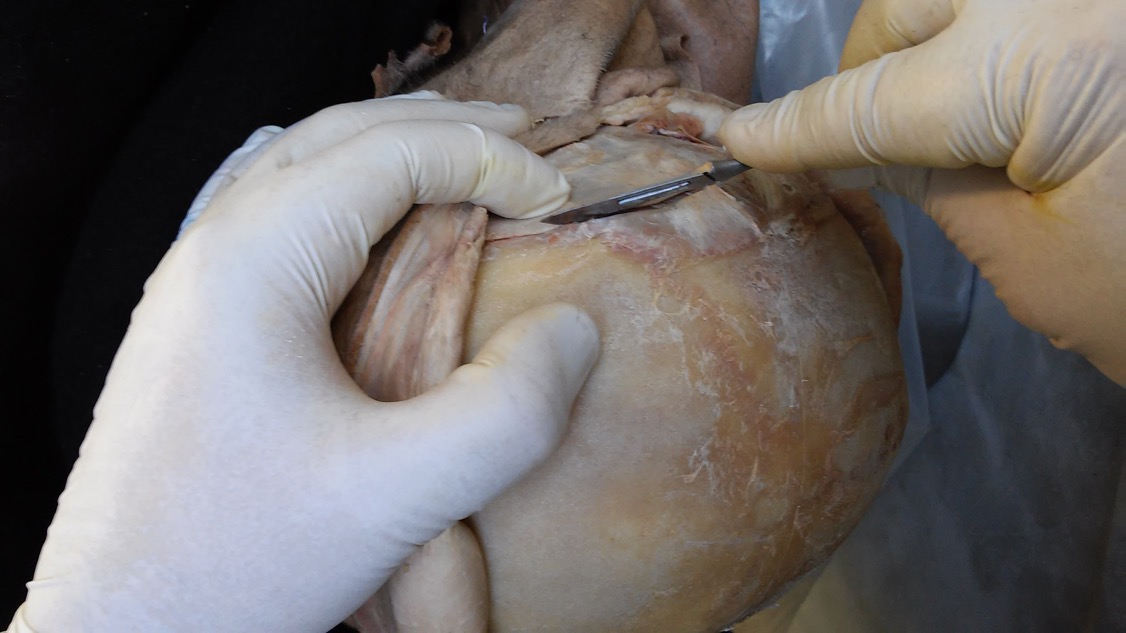 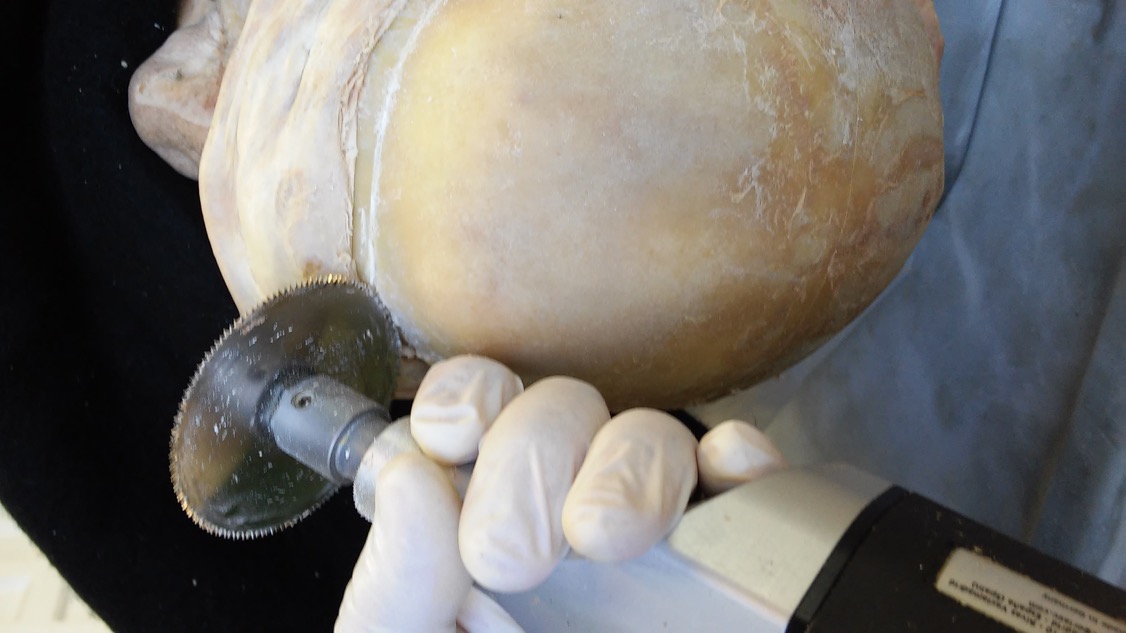 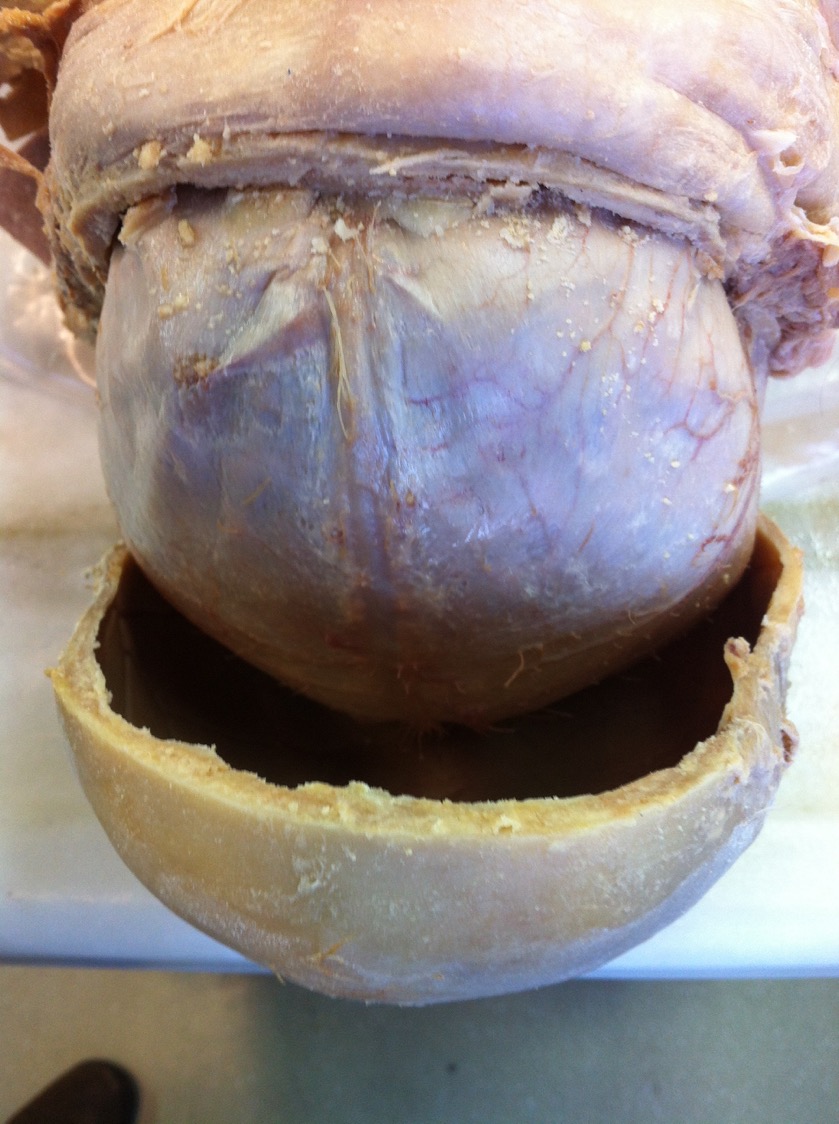 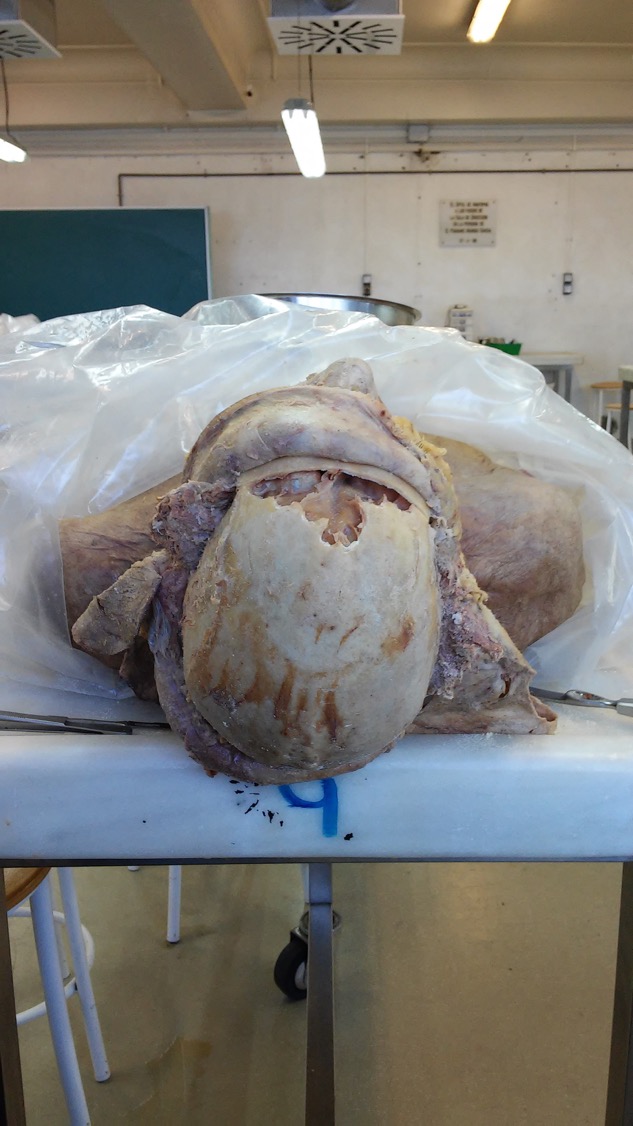 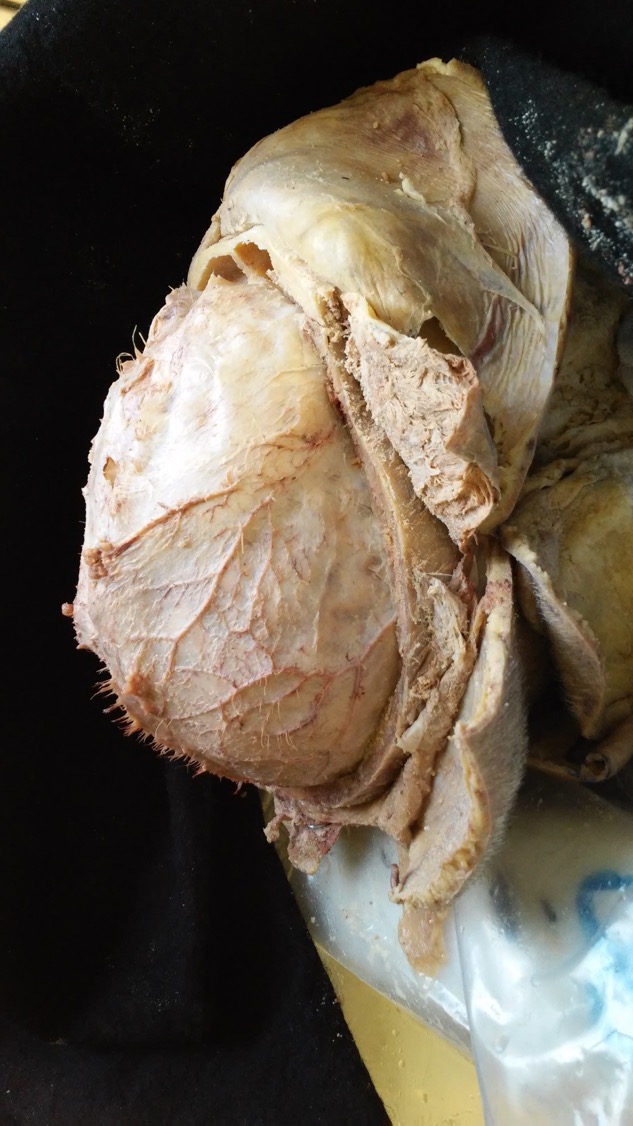 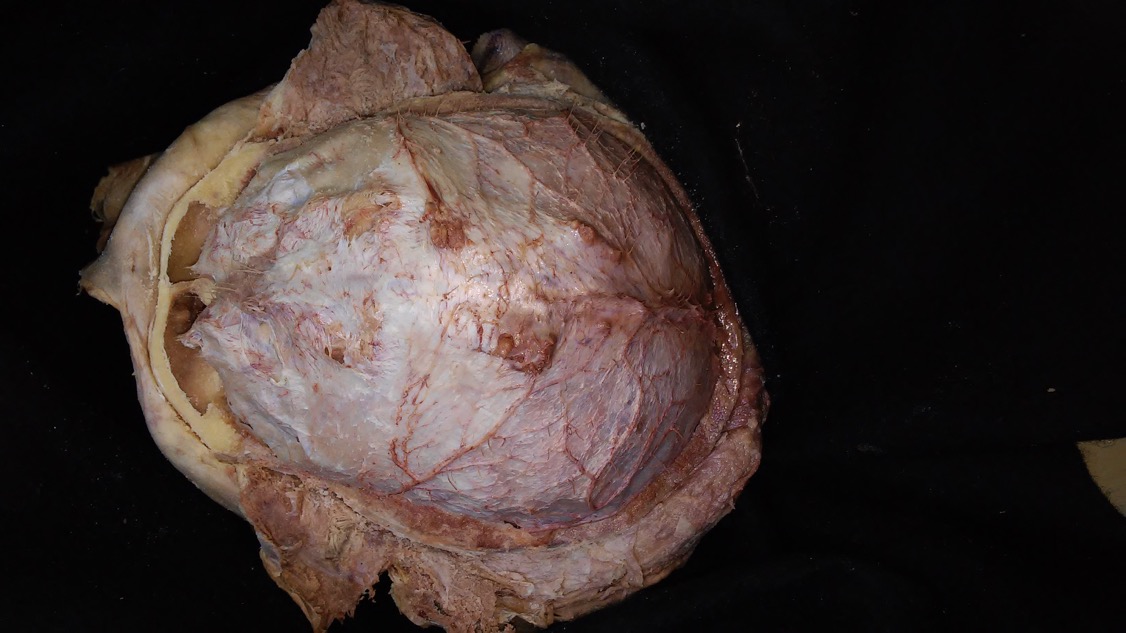 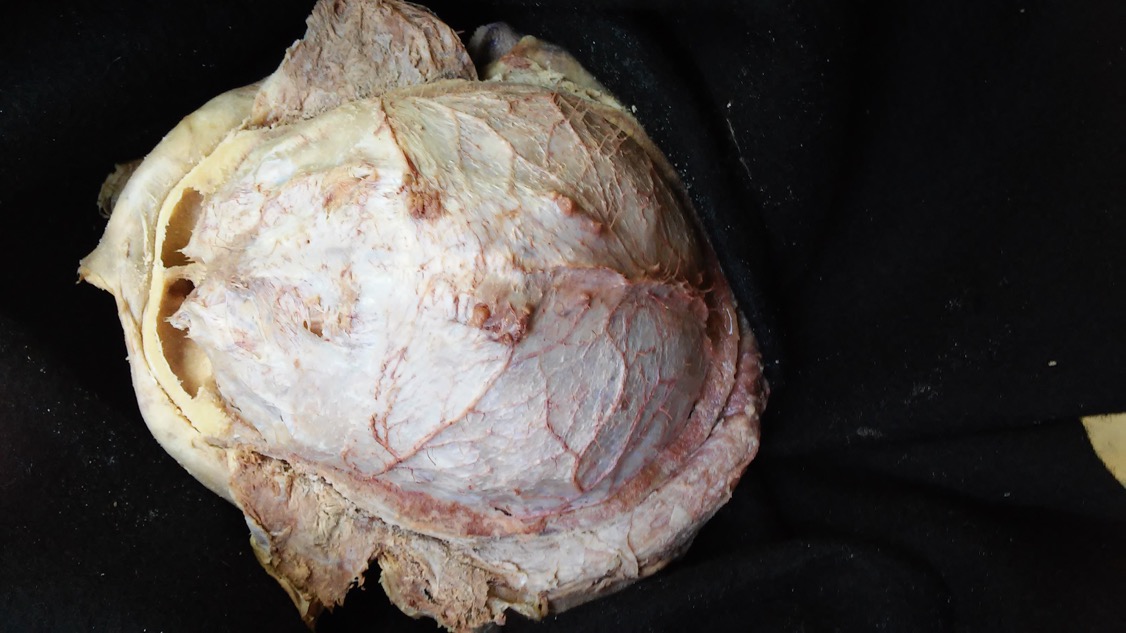 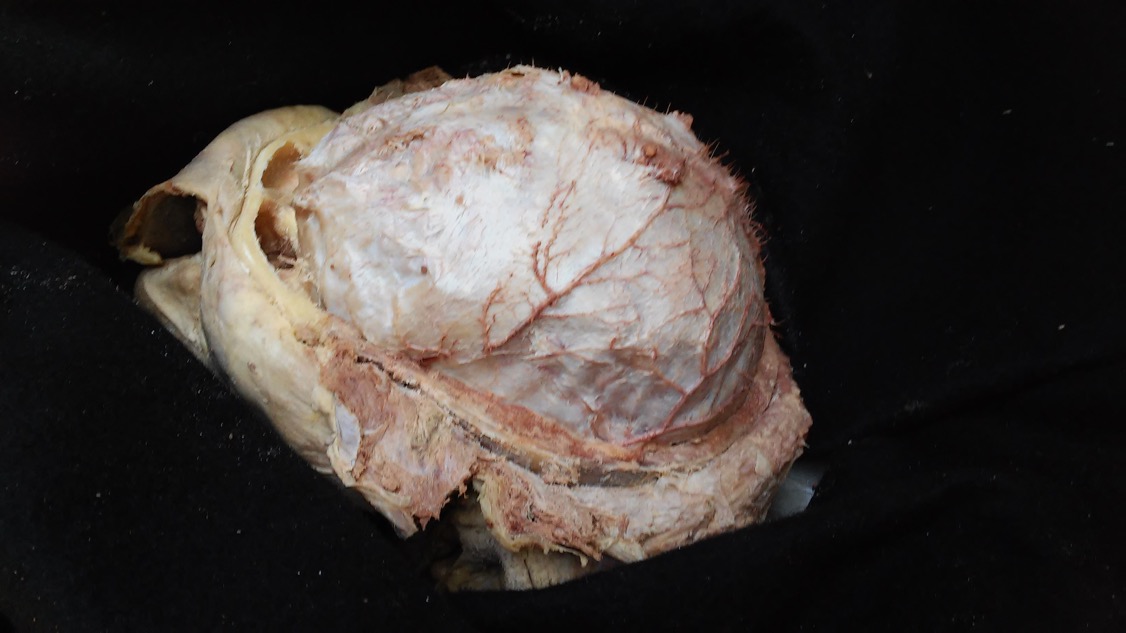 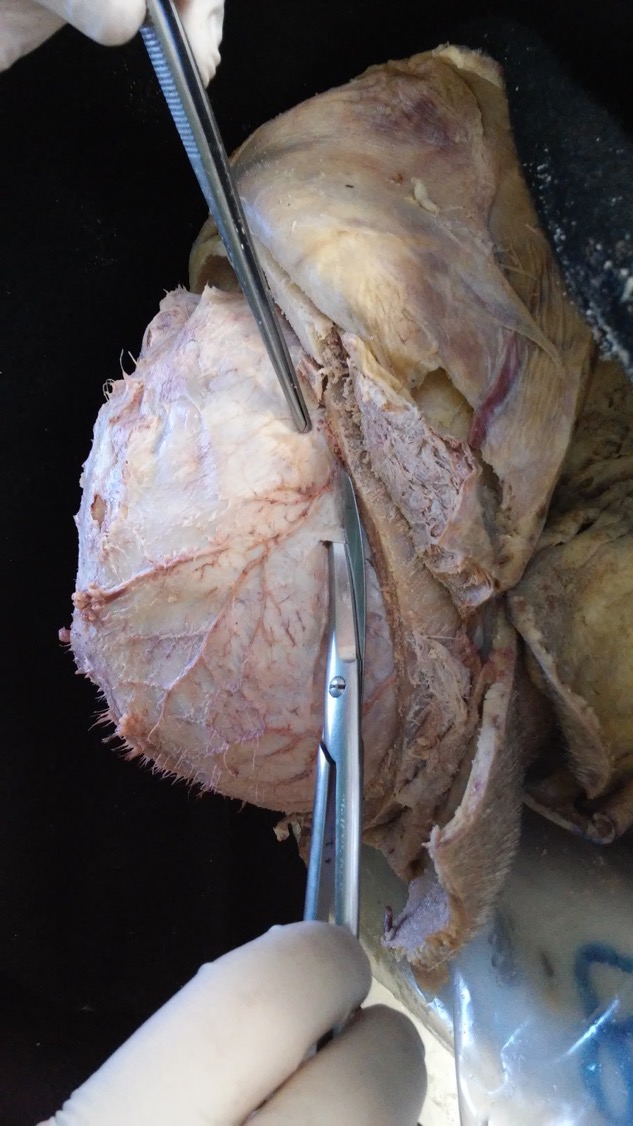 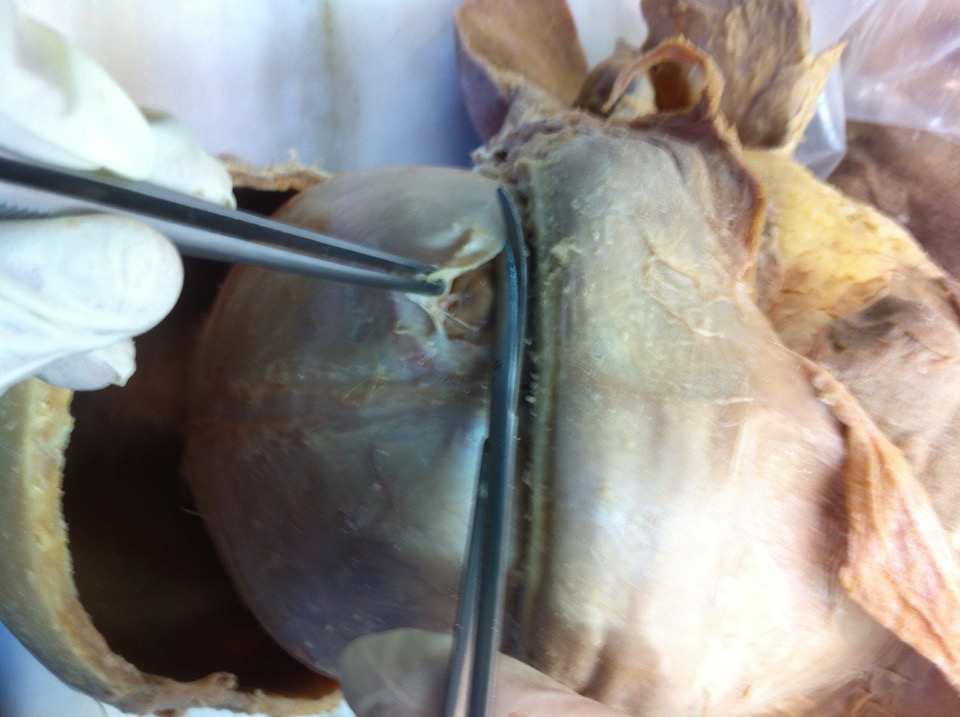 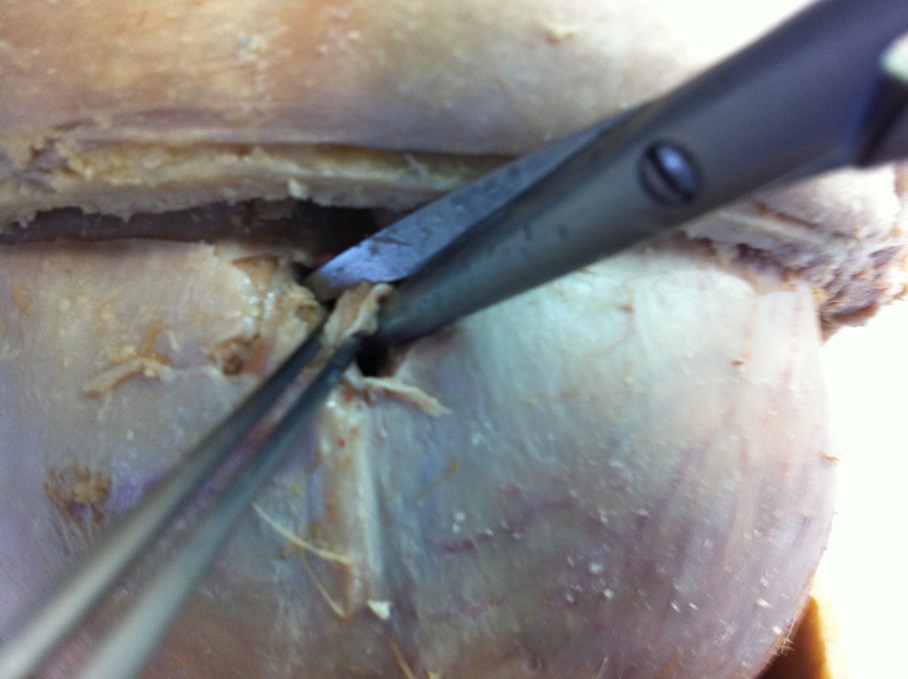 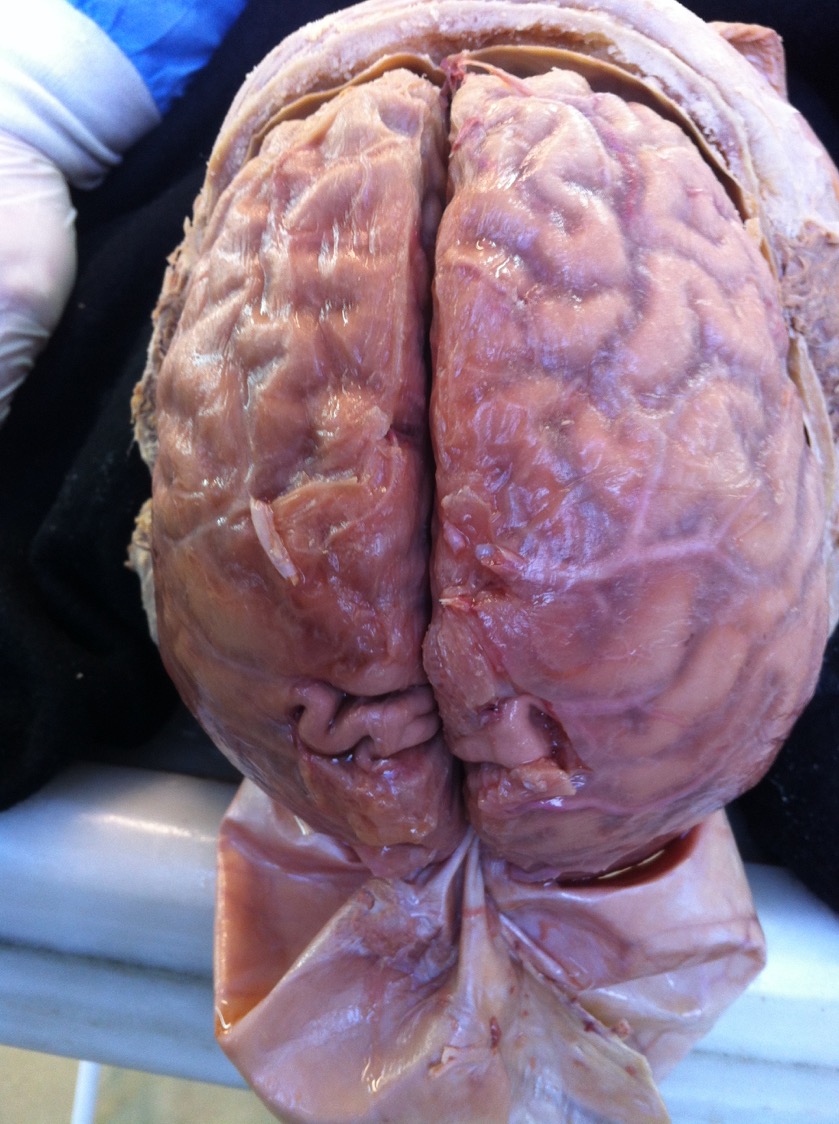 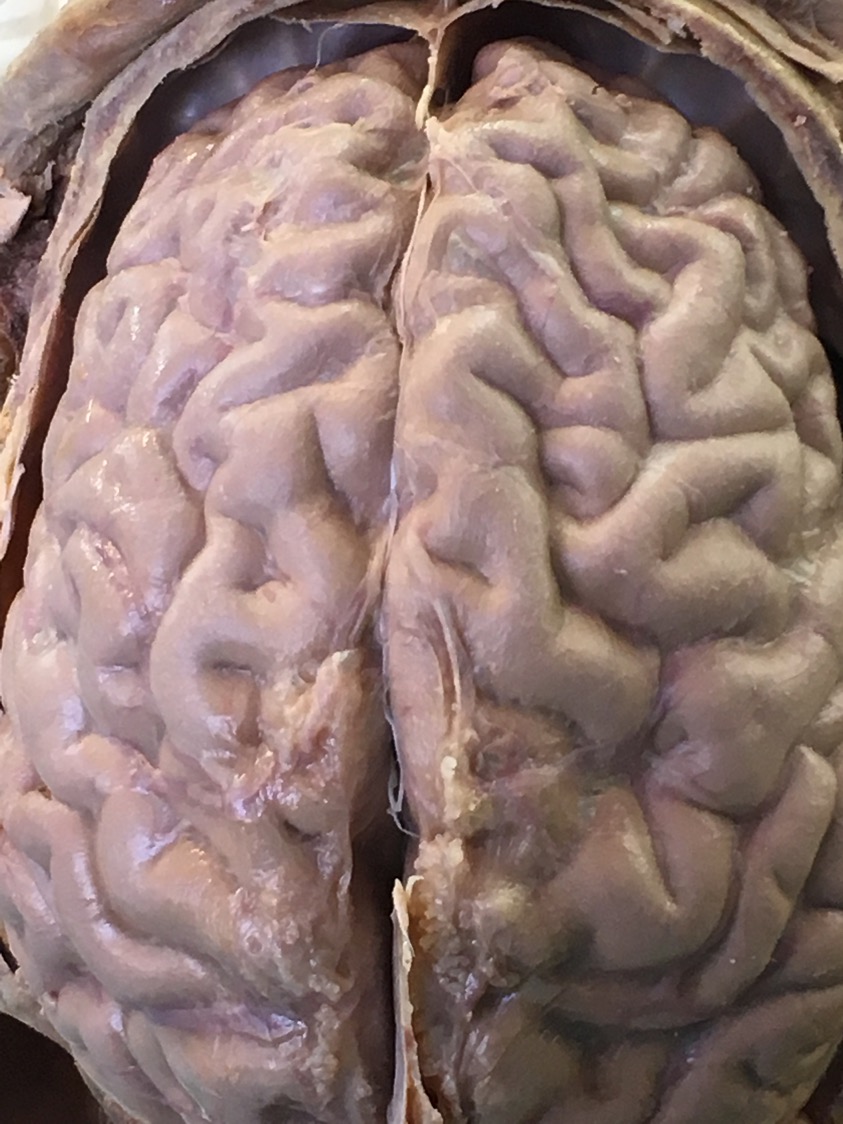 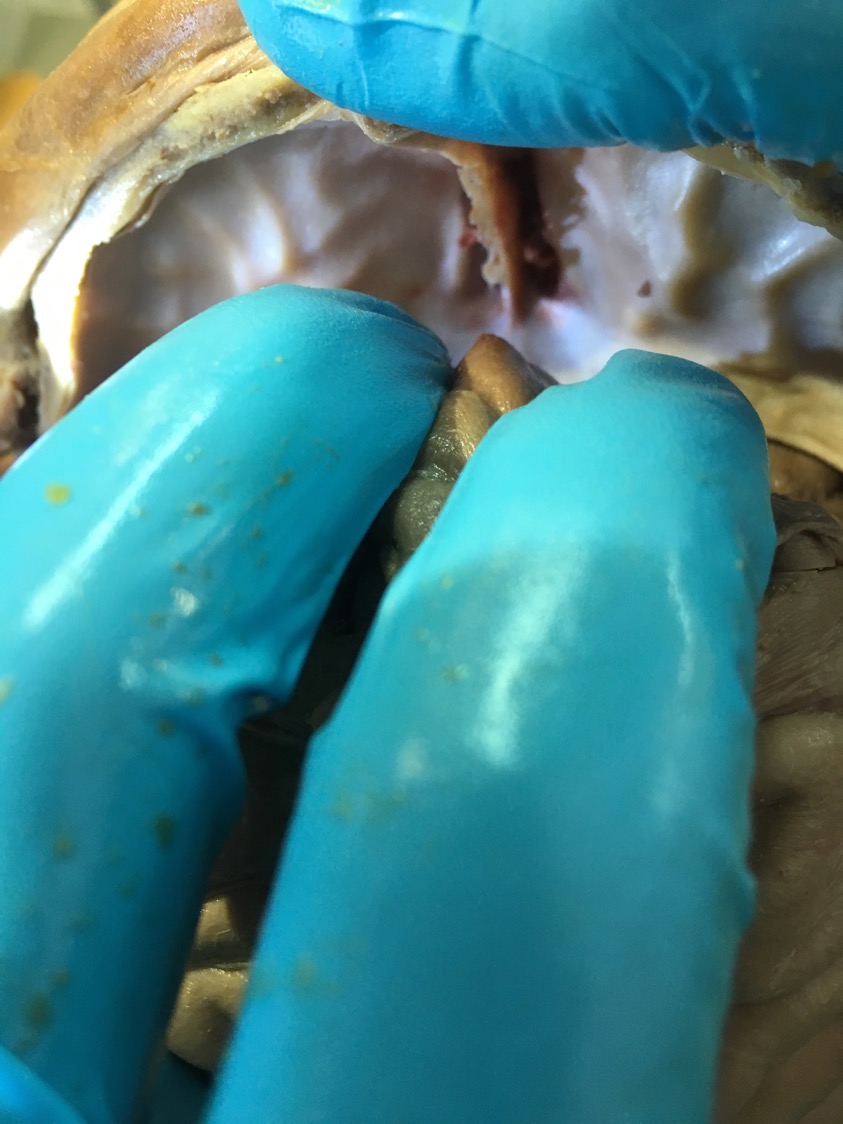 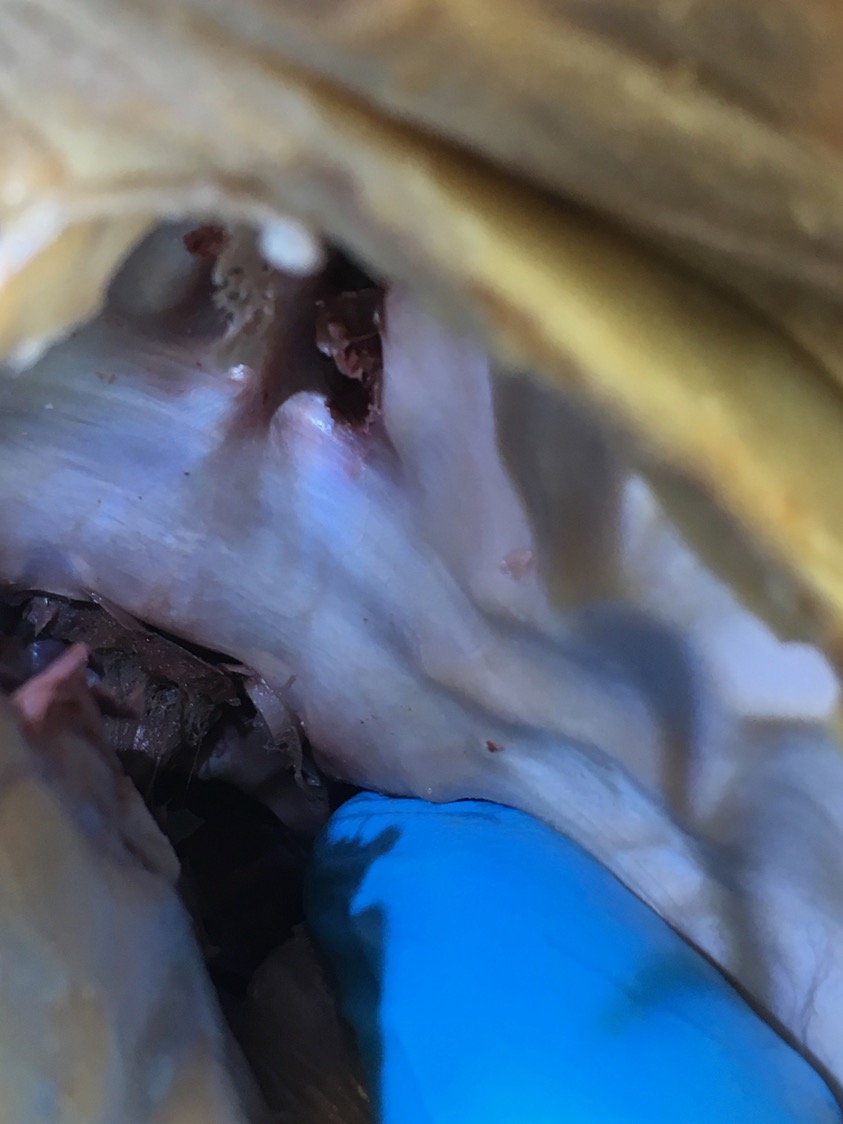 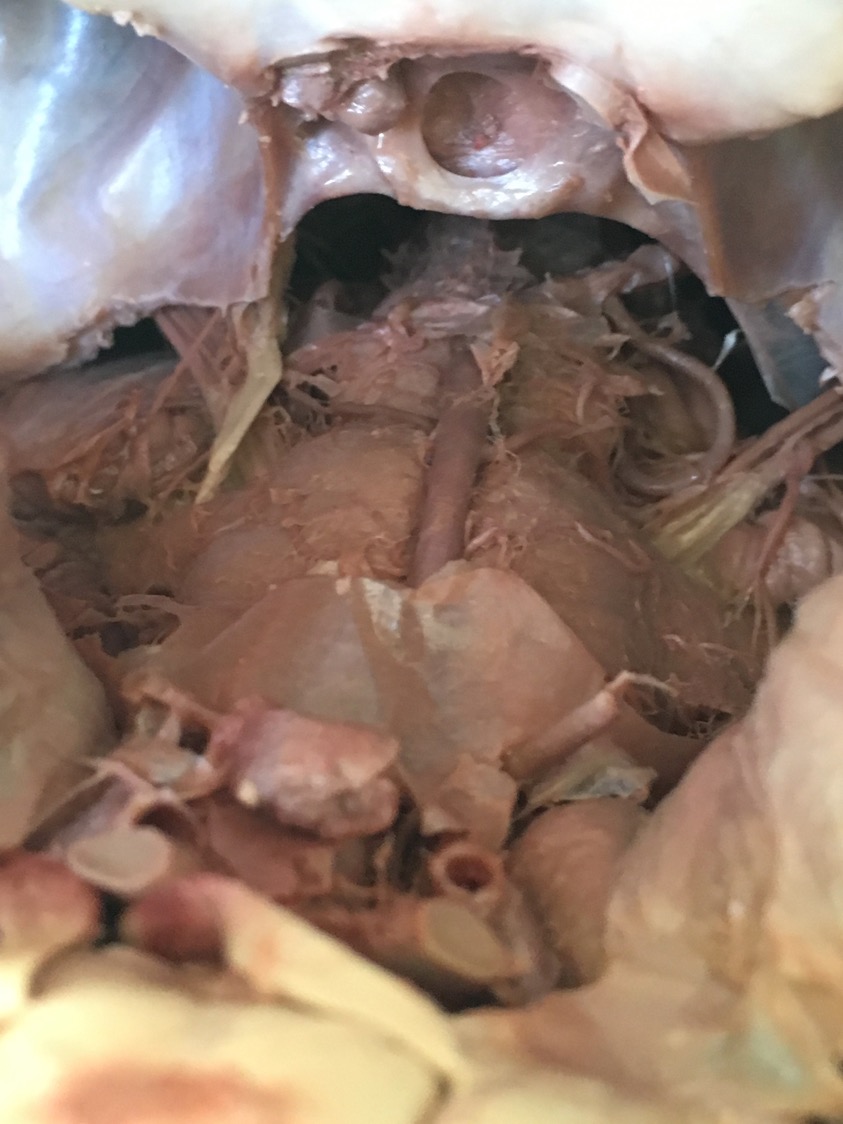 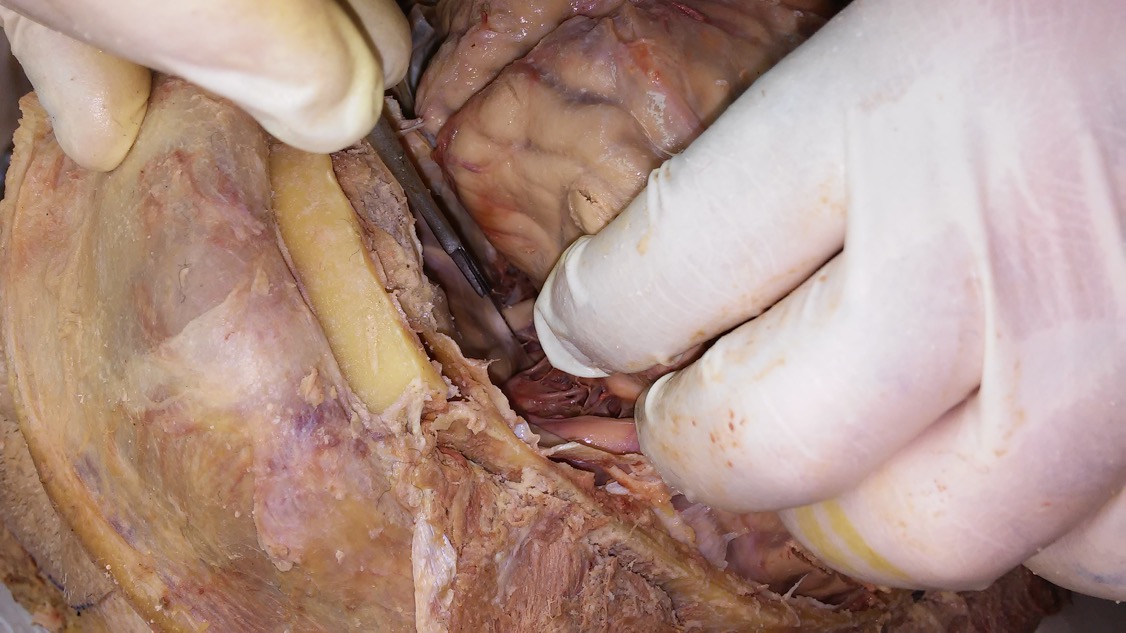 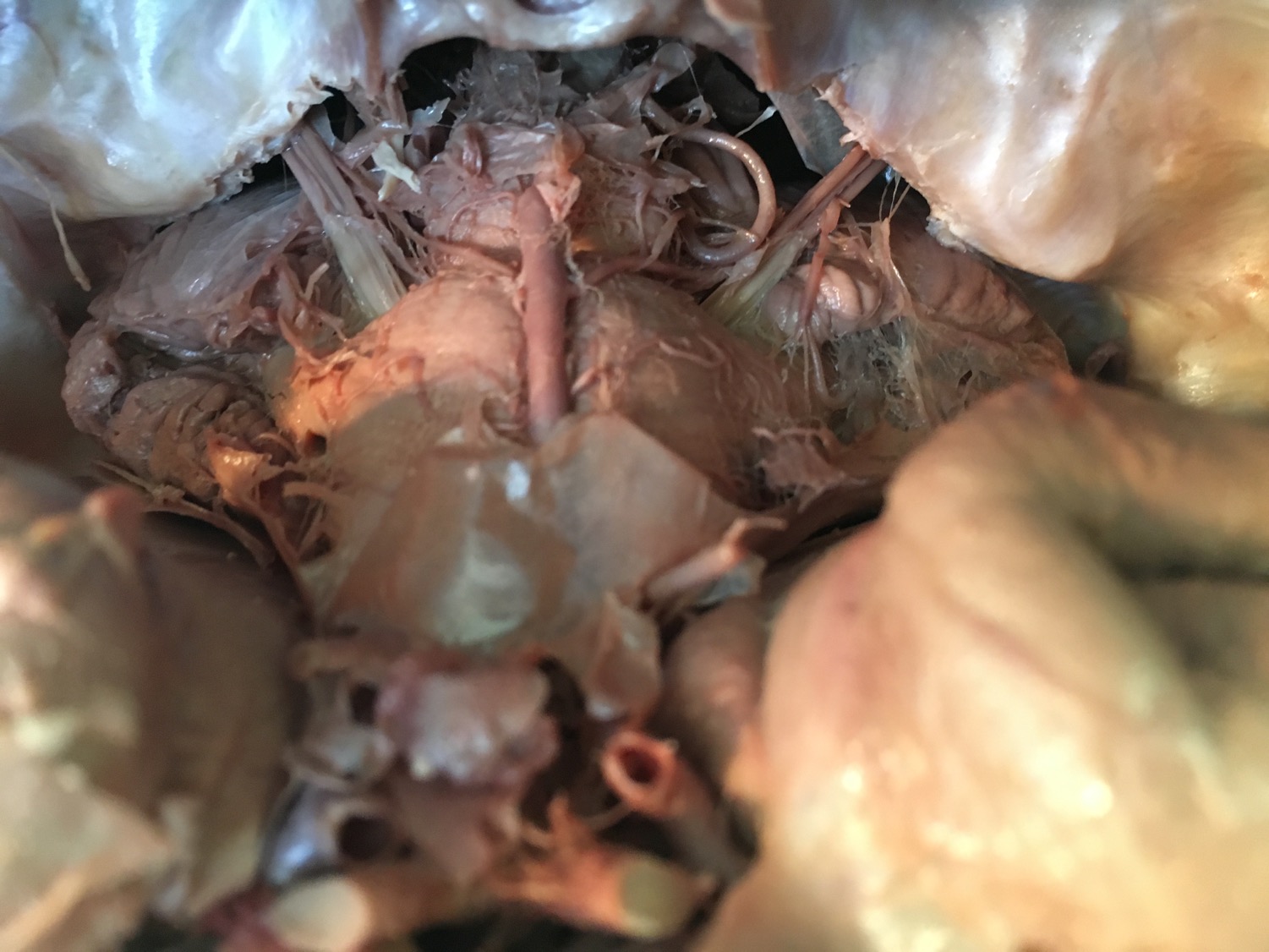 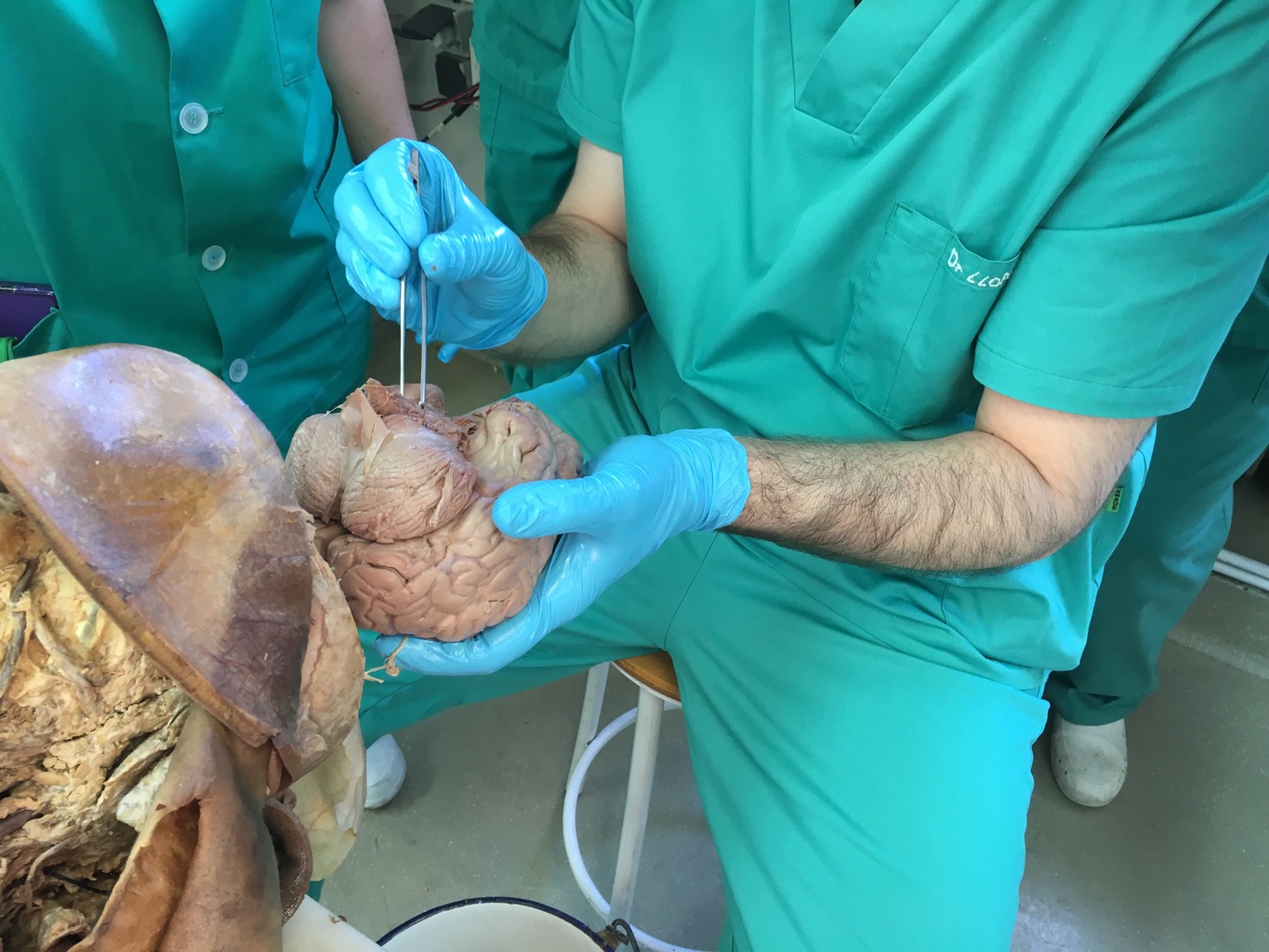 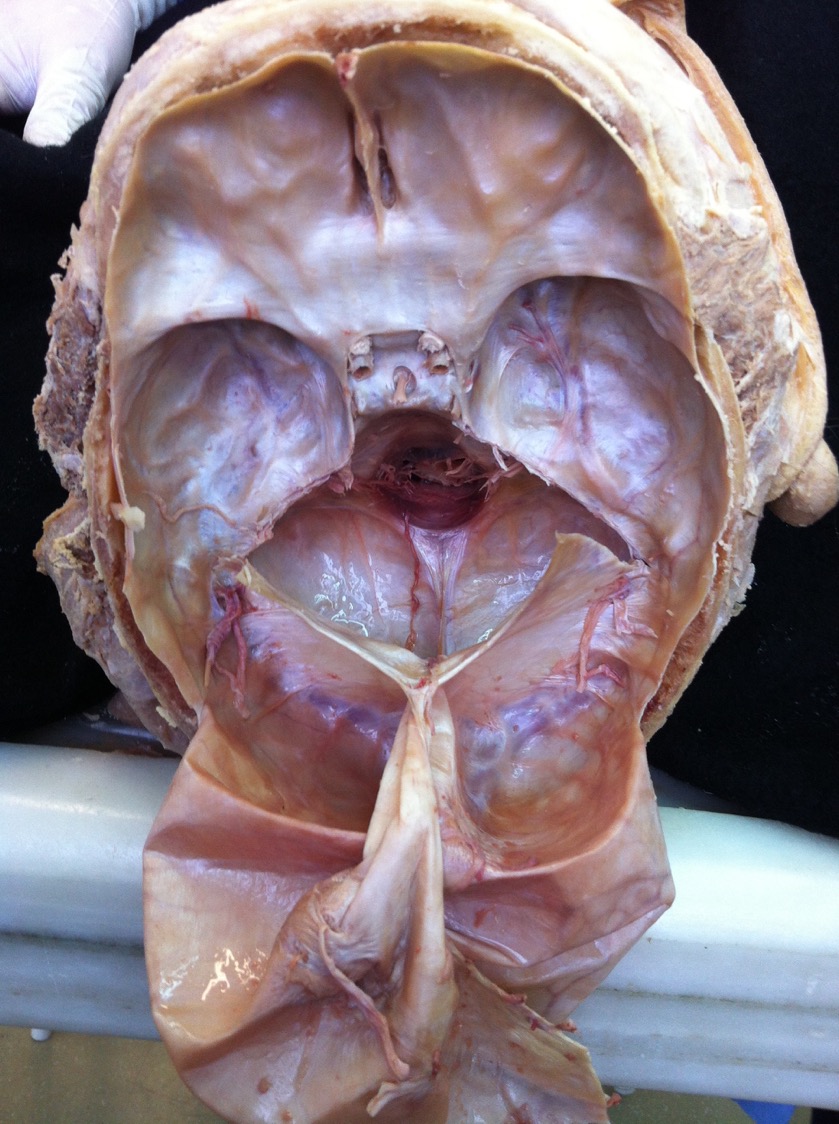 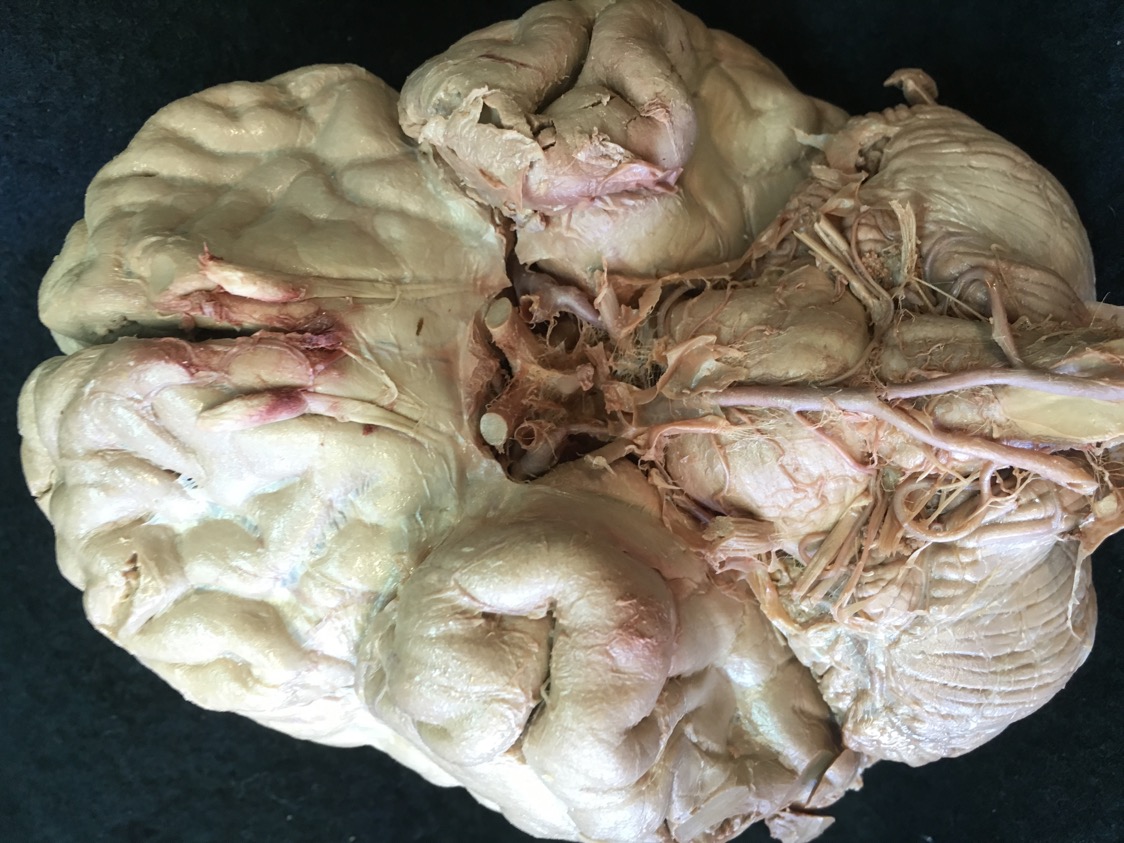